Figure 1 Vascular procedures in amputated patients. In a subgroup analysis, patients with critical limb ischaemia ...
Eur Heart J, Volume 37, Issue 8, 21 February 2016, Pages 676–685, https://doi.org/10.1093/eurheartj/ehv709
The content of this slide may be subject to copyright: please see the slide notes for details.
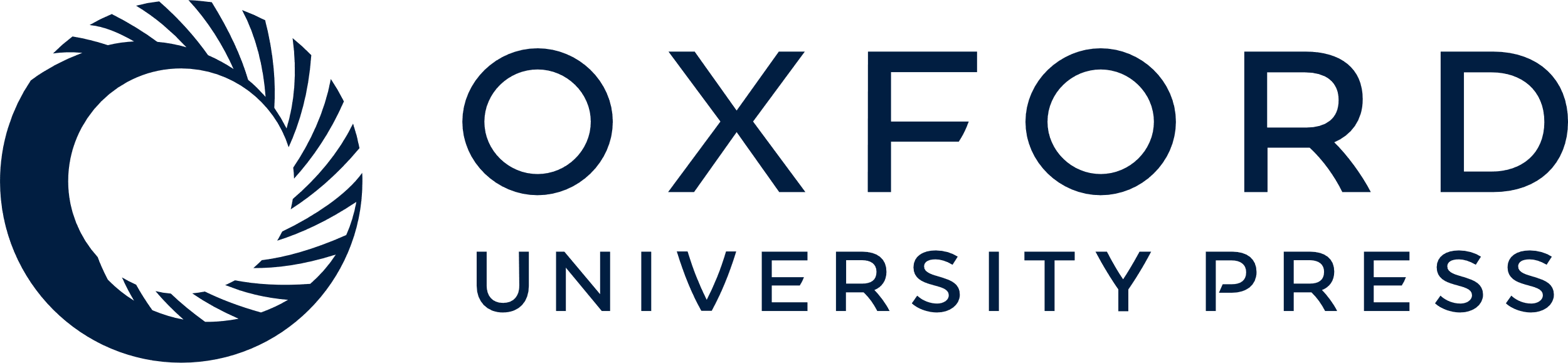 [Speaker Notes: Figure 1 Vascular procedures in amputated patients. In a subgroup analysis, patients with critical limb ischaemia (Rutherford Categories 4, 5, and 6) who underwent an amputation during index hospitalization were selected. From these 4298 patients, 45% (n = 1917) underwent a surgical and/or endovascular revascularization procedure (Rx) during index hospitalization (in part in combination with a diagnostic angiography). Another 11% (n = 494) received a diagnostic angiography (Angio). But 44% (n = 1887) received neither angiography nor revascularization. From these latter 1887 patients, 316 patients had received a revascularization or a diagnostic angiography during the 2 years before amputation, but the remaining 1571 patients (37%) with critical limb ischaemia were amputated without any revascularization or diagnostic angiography neither during index hospitalization nor 2 years before. Reprinted with kind permission from Reinecke et al.50


Unless provided in the caption above, the following copyright applies to the content of this slide: Published on behalf of the European Society of Cardiology. All rights reserved. © The Author 2016. For permissions please email: journals.permissions@oup.com.]